Artificial Intelligence (AI) Demystified
ITS Town Hall
M. Mundrane
August 7, 2023
[Speaker Notes: Some high school math.  Use language consistently to build.]
Famous Saying
Dvj jwa qkbl km kmylhlcykmt ykplc.  Wxkc kc vm lfghlcckwm nxlhl yxl cglvrlh khwmkdvqqj nkcxlc vm "kmylhlcykmt" ykpl yw nxwplblh yxlj vhl cglvrkmt.  Nm hlvqkyj, yxlj nkcx yxl glhcwm yw lfglhklmdl amdlhyvkmyj vmo okcwholh vc wggwclo yw glvdl vmo
yhvmiakqkyj.

                           - Xmdklmy Vxkmlcl dahcl
Substitution Cipher
Plain text source
Cipher text target
Domain is fully known
Range is fully known
Both are discrete
Unique mapping from one to the other
A : X
. 
.
.
Z : G

a : v
.
.
.
z : e
Famous Saying
Dvj jwa qkbl km kmylhlcykmt ykplc.  Wxkc kc vm lfghlcckwm nxlhl yxl cglvrlh khwmkdvqqj nkcxlc vm "kmylhlcykmt" ykpl yw nxwplblh yxlj vhl cglvrkmt.  Nm hlvqkyj, yxlj nkcx yxl glhcwm yw lfglhklmdl amdlhyvkmyj vmo okcwholh vc wggwclo yw glvdl vmo
yhvmiakqkyj.

                           - Xmdklmy Vxkmlcl dahcl
Famous Saying
May you live in interesting times.  This is an expression where the speaker ironically wishes an "interesting" time to whomever they are speaking.  In reality, they wish the person to experience
uncertainty and disorder as opposed to peace and tranquility.

                           - Ancient Chinese curse
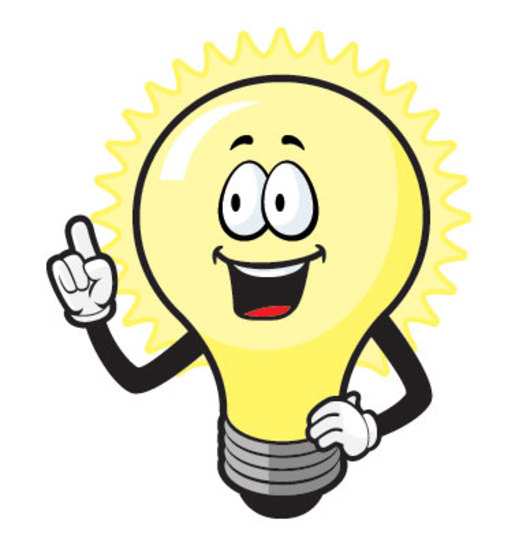 Encryption and decryption are deterministic and unique mappings from one discrete form to the other, translating a domain to a range.
Cartesian Data
Two dimensional
Data points


Domain is x axis
Range is y axis
Map domain to range
Presume linear relationship
(32,65)
(1,3)
Linear Function
Equation of a line:
Data points:
1st year algebra
Slope:
Intercept:
Linear Function
Presume linear relationship
Domain input
Range output
Map domain to range
Train against source data
Deterministic
Unique
Comprehensible
(1,3)
output
input
fitting parameters
Higher Order Function
Four data points



Third order function
Map domain to range
Deterministic
Unique
Comprehensible
output
input
fitting parameters
Overfitting
Eight data points
Seventh order function
Map domain to range
Deterministic
Unique
output
input
fitting parameters
Comprehensible?
Larger Data Sets
More data than sensible parameters
Impractical to fit
Over-constrained
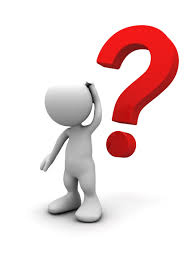 This requires a different approach!
Linear Regression
Train function against data
Minimize the square of all errors
Produce slope and intercept
Map domain to range
Deterministic
Unique
Comprehensible
error
error
output
input
Tree
x < val
x < val
x < val
x < val
x < val
Y
Y
Y
Y
Y
N
N
N
N
N
result
result
result
result
result
result
Tree Regression
Multi-dimensional
Partition model
Simple
Divide and conquer
Filters data by stage
Efficient
Train – grow
Test – prune
Typical Split – 1:1
x < val
y < val
z < val
z < val
y < val
Y
Y
Y
Y
Y
N
N
N
N
N
output
input
result
result
result
result
result
result
Regression Tree
Map domain to range
Deterministic
Unique
Discrete
Different trees from same data
Stochastic
Can become deep
Training stalls
Can overfit
x < val
y < val
z < val
z < val
y < val
Y
Y
Y
Y
Y
N
N
N
N
N
output
input
result
result
result
result
result
result
Tree Regression
Regression and classification
Unspecified relationship
Model developed from data
Discrete
Trains with subsets of data
output
input
Random Forest
Ensemble of trees
Individually built
Subsets of features
Collectively used
Reduces depth
Efficient
Accurate
Resistant to overfitting
-
-
-
-
-
-
-
-
-
-
-
-
-
-
-
-
-
-
-
-
-
-
-
-
-
-
-
-
-
-
-
-
-
-
-
-
-
-
-
-
-
-
-
-
-
-
-
-
-
-
-
-
-
-
-
-
-
-
-
-
-
-
-
-
-
-
-
-
-
-
-
-
-
-
-
-
-
-
-
-
-
-
-
-
-
-
-
-
-
-
-
-
-
-
-
-
-
-
-
-
-
-
-
-
-
-
-
-
-
-
-
-
-
-
-
-
-
-
-
-
-
-
-
-
-
-
-
-
-
-
-
-
-
-
-
-
-
-
-
-
-
-
-
-
-
-
-
-
-
-
-
-
-
-
-
-
-
-
-
-
-
-
-
-
-
-
-
-
-
-
-
-
-
-
-
-
-
-
-
-
-
-
-
-
-
-
-
-
-
-
-
-
-
-
-
output
input
⋮
-
-
-
-
-
-
-
-
-
-
-
-
-
-
-
-
-
-
-
-
-
-
-
-
-
-
-
-
-
-
-
-
-
-
-
-
-
-
-
-
-
-
-
-
-
-
-
-
-
-
-
-
-
-
-
-
-
-
-
-
-
-
-
-
-
-
-
-
-
-
-
-
-
-
-
-
-
-
[Speaker Notes: 50 to 400 typical]
Neural Node
Multiple inputs
Multiple outputs
All value based
Weights are parameters
weighted values
inputs
outputs
Nodes are individual but trained in concert.
X
Neural Network
High degree of connectedness
Features not predefined
Requires more data to train
Continuously improve accuracy
Deep machine learning
Input layer
output layer
output
input
[Speaker Notes: 1-2 layers for simple data.  3-5 layers for complex data.  Research shows improvements with additional layers.]
Neural Network
Map domain to range
Deterministic
Unique
Discrete
Stochastic
Deep machine learning
output
input
The strength of a neural net stems from its connections which are much greater than for trees.
Artificial Intelligence
Linear regression • Random forest • Deep machine learning
All AI methods are simply a way to find a good mapping from one set of data to another.
output
input
Maps will not take over the world!
Thank You
Questions?
Copyright
Copyright © University of Connecticut Information Technology Services 2019.  This work is the intellectual property of the author.  Permission is granted for this material to be shared for non-commercial, educational purposes provided that this copyright statement appears on the reproduced materials and notice is given that the copying is by permission of the author.  To disseminate otherwise or to republish requires written permission from the author.
objects
⋮
Vertical ellipsis is alt-8942
x < val
x < val
N
Y
Y
N
tables